AUTOR : Linda Segarić dipl. ing. preh.teh.ZANIMANJE : Tehničar nutricionistNASTAVNI PREDMET : Praktična nastavaRAZRED U KOJEMU SE OBRAĐUJE NASTAVNI SADRŽAJ :  DrugiNASTAVNA JEDINICA : Konzerviranje koncentriranjem
Konzerviranje koncentriranjem
KONZERVIRANJE KONCENTRIRANJEM
princip: anabioza (uklanja se voda)
primjena: za tekuće namirnice
udio vode u koncentriranoj namirnici: 
                       25 – 30 %

Osnovni zahtjevi:
a) ne smije doći do degradacije sastojaka hrane
b) proces mora biti selektivan  tj. svi sastojci osim vode moraju biti zadržani u koncentratu.
PROCESI KONCENTRIRANJA
UPOTREBA: koncentrat proteina sirutke u mliječnoj hrani za doienčad,koncentrat rajčice,koncentrati voća u proizvodnji sokova…
KONCENTRIRANJE UPARAVANJEM
Princip:
   Izdvajanje vode zagrijavanjem do temperature vrenja,pri čemu se povećava viskoznost
Prednosti
   a) visoki stupanj koncentriranja(do80%s.tv.)

Primjer:koncentrat rajčice:
jednostruki koncentrat sa 14-16% suhe tvari,
dvostruki koncentrat sa 28-30% suhe tvari,
trostruki koncentrat sa 38-40% suhe tvari,
višestruki koncentrat s više od 50% suhe tvari
[Speaker Notes: vrlo hlapljive komponente arome kao i one čije je vrelište jednako ili više od vode, ne mogu se (praktički) izdvojiti iz vodene pare. To je
razlogom da gubitak tvari arome čak i kod primjene uređaja za rekuperaciju u prosjeku iznosi 40 i više posto.
Konc.smrzavanjem-koncentacija do 50%
Konc.membranskimprocesima do 35%]
NEDOSTACI UPARAVANJA:
gubitak tvari arome
lako hlapljive tvari arome odlaze sa suparom (posebno kod voćnih sokova)

   Potrebno je raditi uz primjenu SNIŽENOG TLAKA kako bi se snizila temperatura isparavanja

    Dio arome može se vratiti u koncentrat :
1. Dodatkom  svježeg soka u koncentrat
2. Rekuperacijom aromatičnih tvari iz supare,rektifikacijom i apsorpcijom te ponovnim vraćanjem u koncentrat
NEDOSTACI UPARAVANJA:
b) toplinsko oštećenje proizvoda 
pri povišenim temperaturama dolazi do degradativnih
    promjena jer se kemijske reakcije ubrzavaju
    Koncentriranje se mora voditi kod nižih temperatura
   (primjenom VAKUUMA),uz kraće vrijeme

c) posmeđivanje
 javlja se kod proizvoda koji sadrže šećere (karamelizacija) ili onih koji sadrže i proteine i šećere (Maillardova reakcija)
    Proces mora trajati što KRAĆE, pri NIŽIM  temp.

d) stvaranje taloga
 kod tekućina koje sadrže suspenzoide (kašasti sokovi,    suspenzije)
    Potrebno je osigurati TURBULENTAN tok da se spriječi    taloženje
ISPARNE  STANICE
Rade pod sniženim tlakom 
Ogrjevni medij je para  
Postiže se visoki stupanj koncentriranja
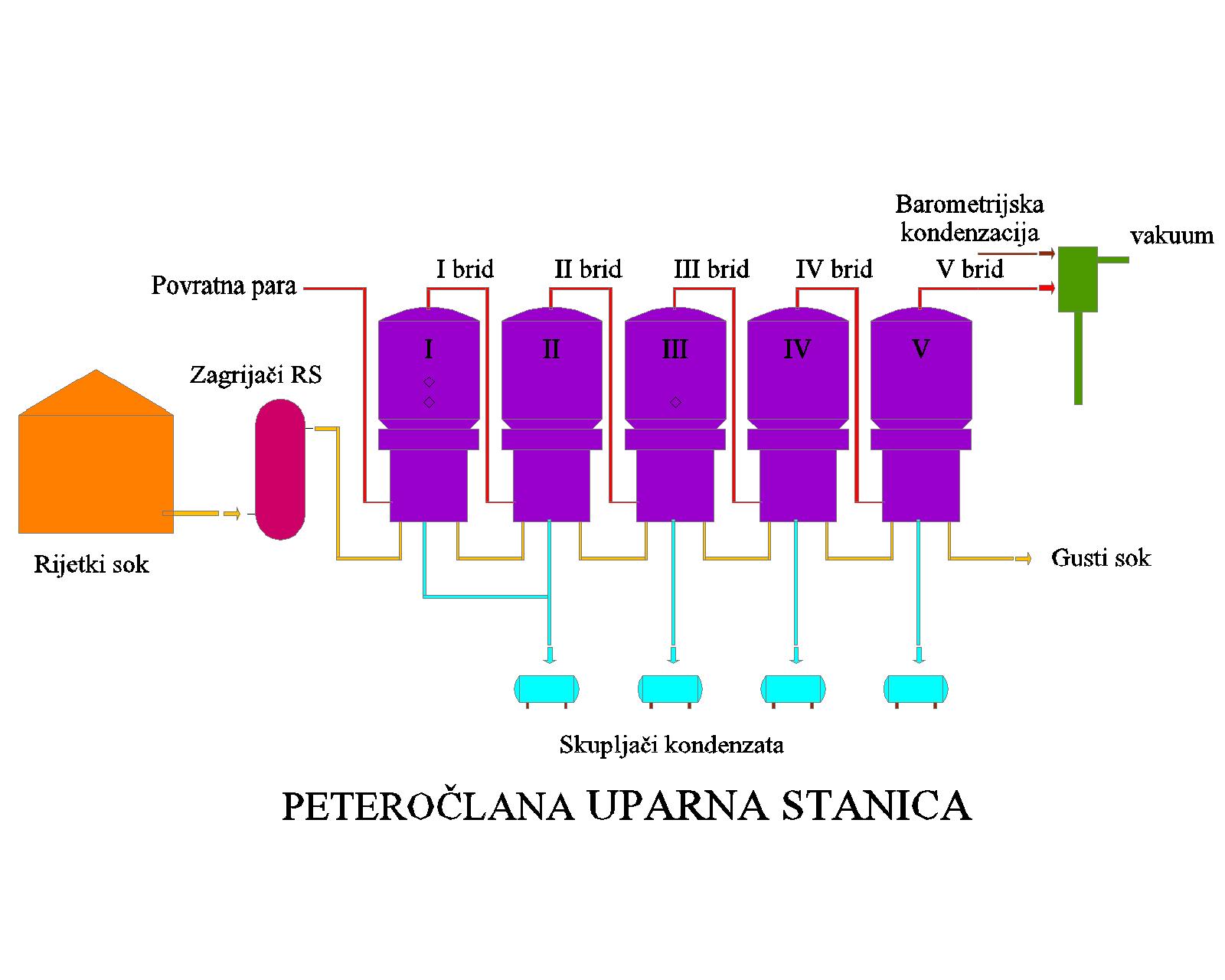 [Speaker Notes: - osnovni princip je u tome da se suparom iz I isparivača (koji se grije svježom parom) uparava smjesa u II isparivaču, u kome uslijed sniženog tlaka smjesa ključanja ima nižu temperaturu nego u I isparivaču]
KONCENTRIRANJE ZAMRZAVANJEM(kRIOKONCENTRIRANJE)
Princip:
   izdvajanje vode kristalizacijom u obliku leda, a zatim se led odvaja separacijom

Metode: 
Step freeze proces – sastoji se od pet faza zamrzavanja vode pri sve nižim temperaturama uz izdvajanje vode centrifugiranjem. Uveden za koncentriranje sokova citrusa.
 
Grenco postupak – faza nukleacije i faza rasta 
     kristala su odvojene, a umjesto centrifuga za    
     izdvajanje leda se koristi kolona za ispiranje.
Prednosti i nedostaci koncentriranja zamrzavanjem
PREDNOSTI:
 najbolja kvaliteta koncentrata zbog najniže temperature koncentriranja
 nema gubitaka na tvarima arome

NEDOSTACI:
 gubitak dijela otopljenih tvari s izdvojenim ledom 
visoki proizvodni troškovi
KONCENTRIRANJE MEMBRANSKIM PROCESIMA
Princip:
   odijeljivanje različitih tvari pomoću polupropusne membrane 

 Materijali za membrane(oko150):
   poliadmid,celuloza,
   polisulfonski materijali,
   prirodni i sintetski polimeri

Veličina i raspodjela pora od presudne su važnosti za procjenu učinkovitosti
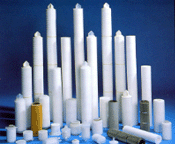 [Speaker Notes: princip:odijeljivanje različitih tvari pomoću polupropusne membrane s obzirom na različite veličine,oblik i kemijsku strukturu čestica]
membranski procesi
MIKROFILTRACIJA,ULTRAFILTRACIJA,
NANOFILTRACIJA,HIPERFILTRACIJA(REVERZNA OSMOZA)
Razlike:
vrsta upotrijebljenih membrana, odnosno veličina njihovih pora 
  (veličina pora opada od mikrofiltracije do reverzne osmoze, a time raste radni tlak budući da je hidrodinamički otpor sve veći)
 tlak koji je potrebno primijeniti da bi došlo do uspješnog razdvajanja komponenti u nekom sustavu. 
.
Membranski procesi
Osnovne značajke membranskih procesa
Karakteristike membranskih procesa koji se primjenjuju u koncentriranju hrane
ZAKLJUČAK
Koncentriranjem uklanja se 70-75% vode iz namirnica te se :
povećava stabilnosti 
smanjuju troškovi skladištenja i transporta (zbog smanjenja volumena )
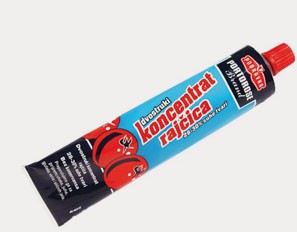